Core Areas of Learning
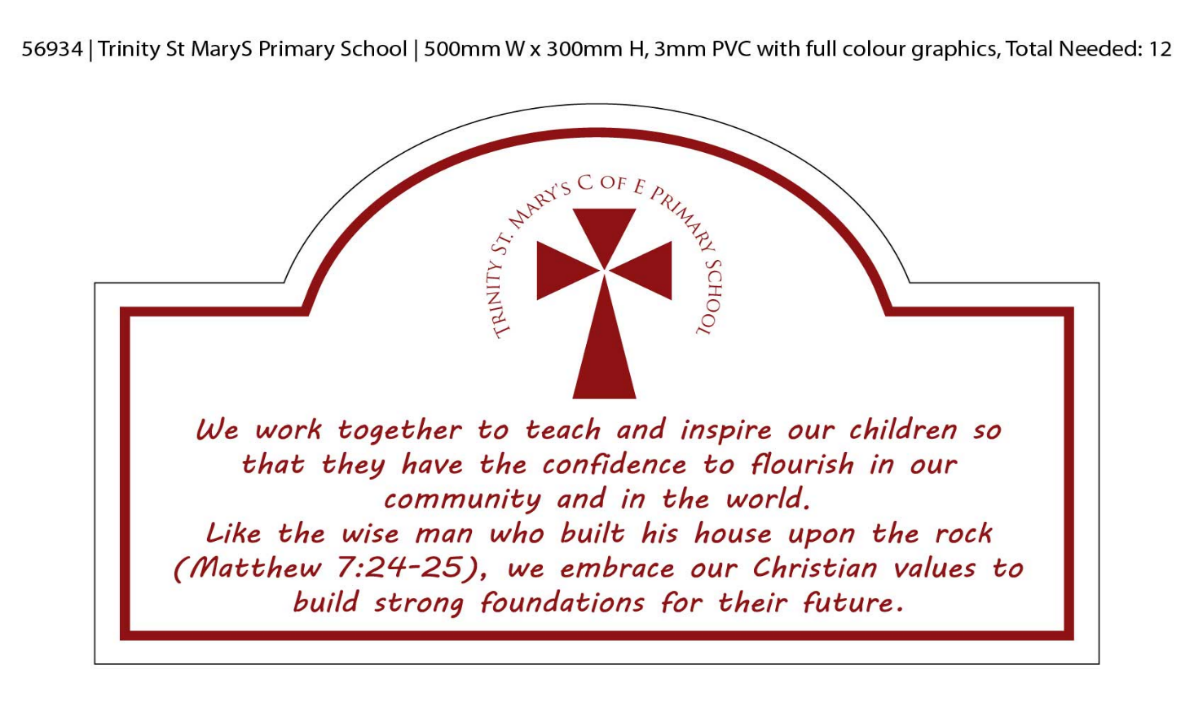 In English, we will be developing our writing stamina including using a strong pencil grip and neat grapheme formation. We will continue to develop our sentence writing skills, ensuring that capital letters, finger spaces and full stops are correctly and consistently used. We will be learning how to ‘hold a sentence’ by speaking it out loud before writing it. We will also be learning about the difference between fiction and non-fiction. In our speaking and listening lessons we will be focusing on responding to adults and peers including expressing of feelings and preferences towards different genres of books. 
In Phonics we will be reviewing our Little Wandle phase 3 sounds. We will also be learning phase 4 and 5 sounds which we will then apply into our reading and spelling.  In our phase 5 sounds we will be learning about alternative pronunciation sounds such as ‘ai, ay’ and how to recognise them in our reading and apply them in our writing. 
In Maths, (Number) we will be consolidating our learning of place value to 10 and representing numbers and objects in a variety of ways. We will be learning about addition and subtraction to 10 . In Shape we will be recognising, naming and sorting a range of both 2D and 3D shapes. Our mastery approach will include showing our understanding of numbers and shape through concrete, pictorial and abstract answers.    
In Science, we will be learning about LIGHT and how the source can be natural or manmade. We will also be learning about different everyday materials and discussing their properties and uses. We will also be learning how to work scientifically using practical scientific methods, processes and skills.
Topaz
Year 1
Autumn Term
Our topic this term is ‘Adventures in Space’ We will be learning about the moon landing and the solar system. We will also be learning about space inspired artists and musicians.
Our Topic
Computing
Religious Education
History
In Computing we will be learning how to log on to a computer and how to keep our information private. We will also be discussing how to stay safe online and what to do if we see anything that is worrying.
In Religious Education we will be revisiting what it means to belong to a Christian School and our School Vision and Christian Values. We will also be learning about the Creation Story (The Book of Genesis) and understanding how this ties into philosophy.
In History we will be learning all about the Moon landing in 1969. We will be researching Neil Armstrong and also making comparison between him and other astronauts over the last 25 years.
PSHE
Music
PE
Design & Technology
Art
In PSHE we will be learning about Relationships. We will be talking about the differences and similarities between ,people, families and communities. We will be discussing and the importance of caring for others and for being cared for ourselves.
In Music we will be learning the foundations of pulse and rhythm from “My musical heartbeat” on charanga.  We will also be listening to space inspired music including Gustav Holst – The planet suit and David Bowie – Space Odyssey .
In Outdoor PE we will be developing our fundamentals skills including, balance stability and control. We will also be developing our skills of changing speed and direction. In Indoor PE we will be focusing on  ball skills such as catching, throwing,  passing and striking.
We will be using our topic of Space to carrying out a number of art activities including learning about paint mixing to  creating planets and the solar system.
We will also be studying artist such Chesley Bonestell, who have create famous space themed art work.
In D&T we will be learning about mechanisms and how to make a moving slider to create a rocket launch picture. We will be focusing on a number of  skills including how to design, make and evaluate our project.